ÎNTÂLNIREA DE DIMINEAȚĂTema săptămânii: Când și unde se întâmplăDisciplina: Abilități de comunicare și limbajClasa a II- a       Autori: Profesor de educație specială pentru o catedră de educație specială Ramona Bondar, Profesor psihopedagog Teodora Pantazi, Centrul Școlar de Educație Incluzivă Nr.1, OradeaCompetența specifică: Identificarea semnificației unor imagini care prezintă întâmplări, fenomene, evenimente familiare - exerciți- joc de formulare a unor răspunsuri ce implică alegerea duală/multiplă
CERCUL DE DIMINEATA
CINE A VENIT AZI LA ȘCOALĂ?
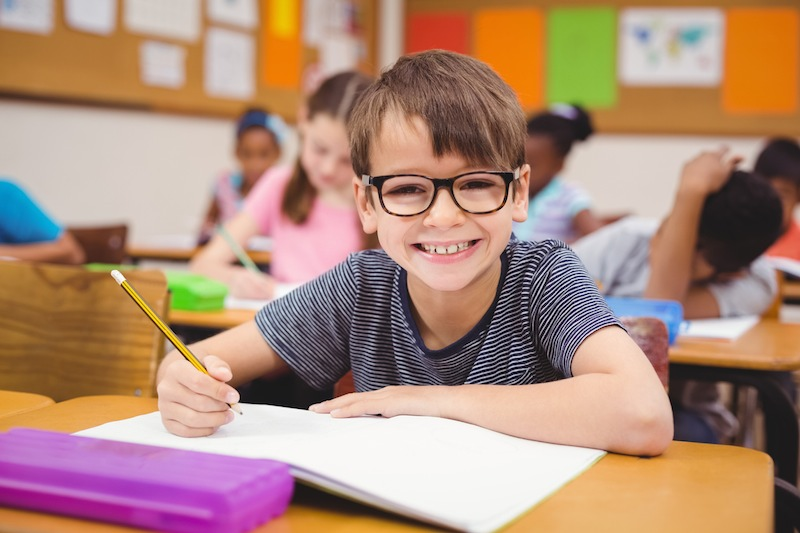 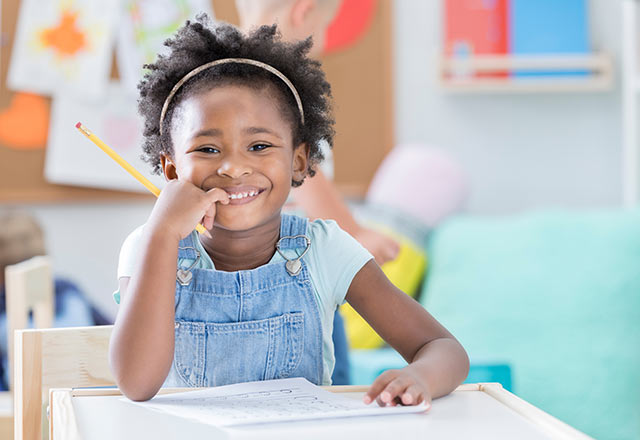 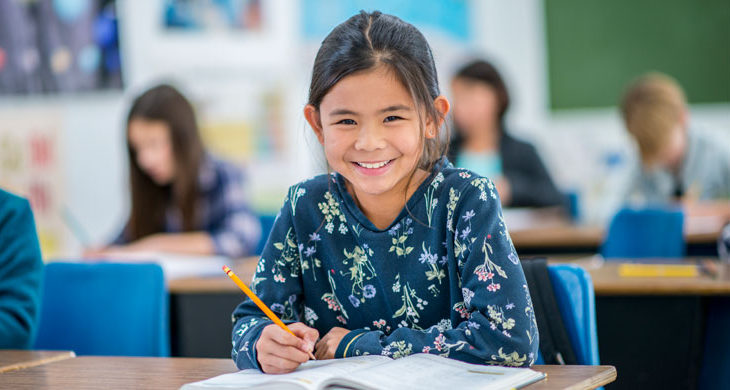 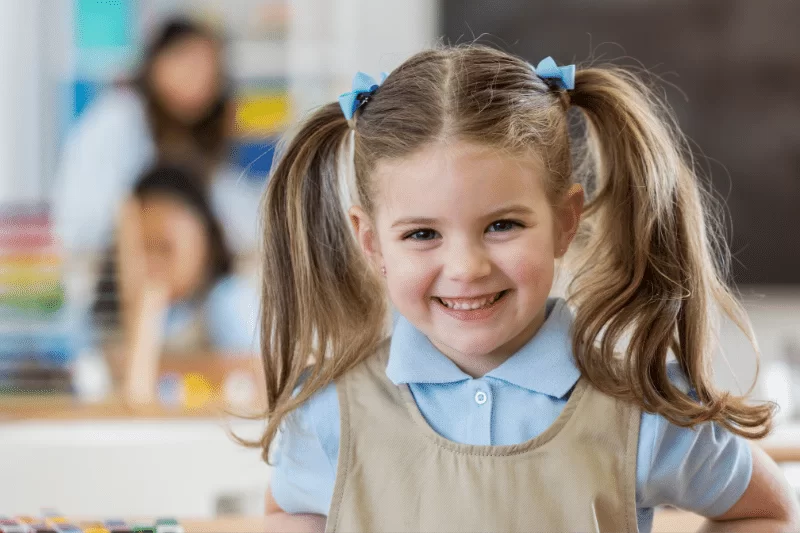 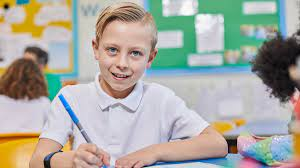 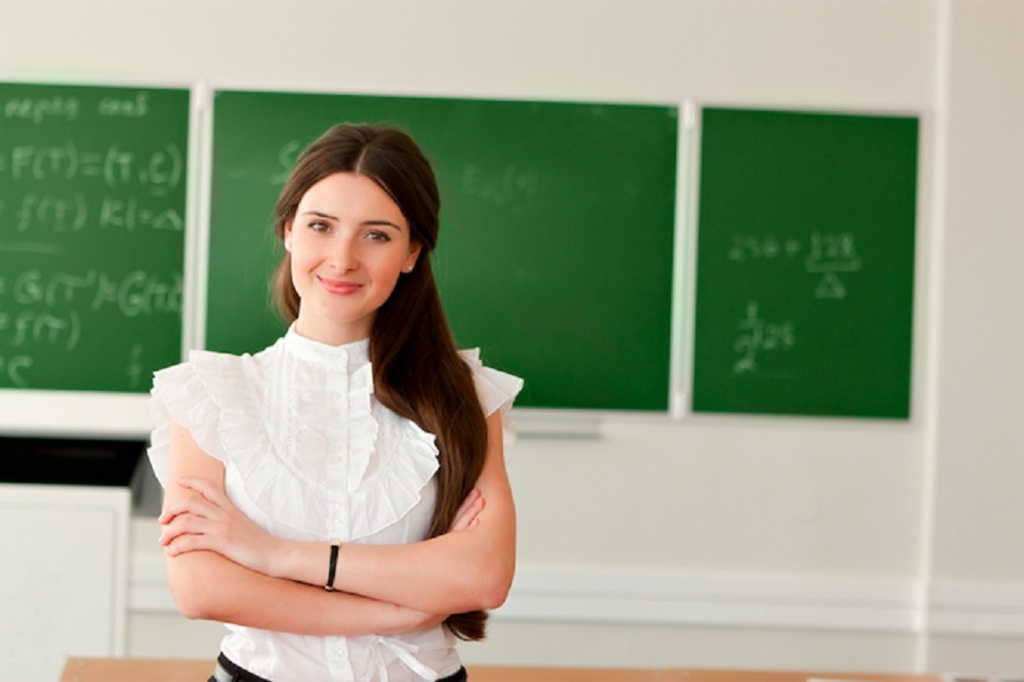 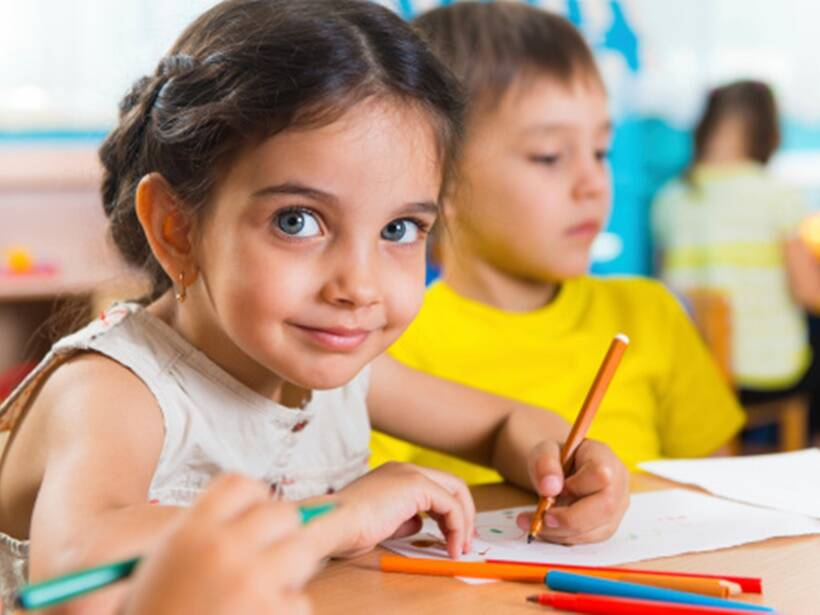 JOC:  Cine a venit azi la școala?
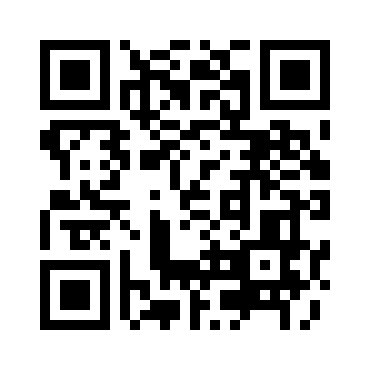 https://wordwall.net/ro/resource/45376572
SE POATE FOLOSI UN CÂNTEC! ÎNTREBĂRI SUPLIMENTARE: - CINE STĂ ÎN STÂNGA TA/DREAPTA TA?
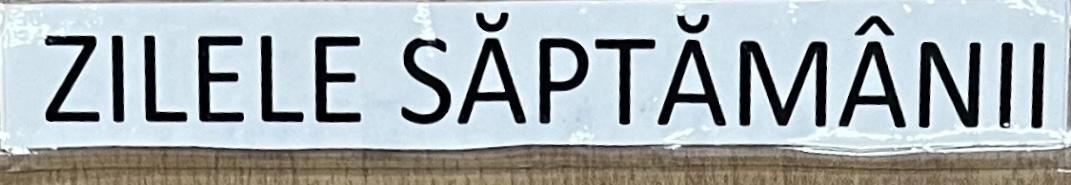 CE ZI ESTE ASTĂZI?
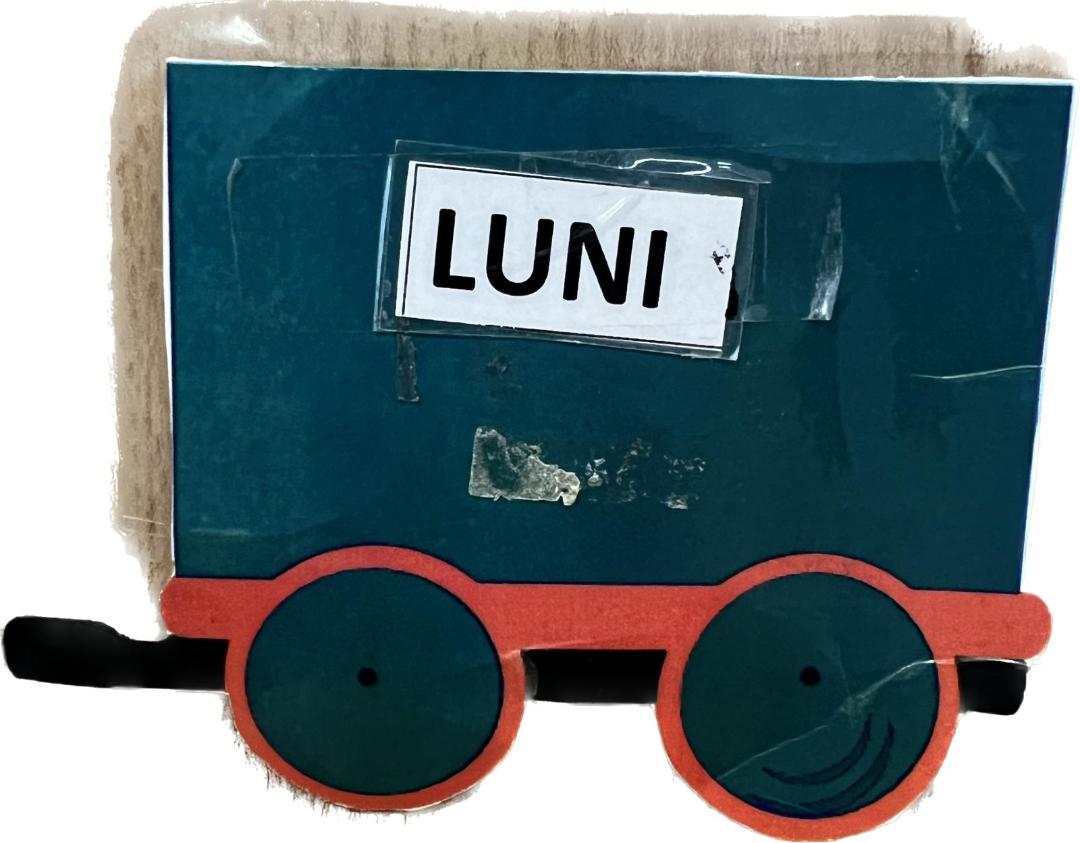 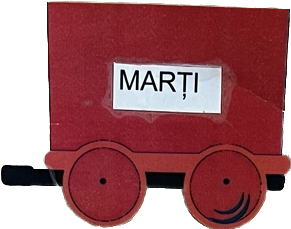 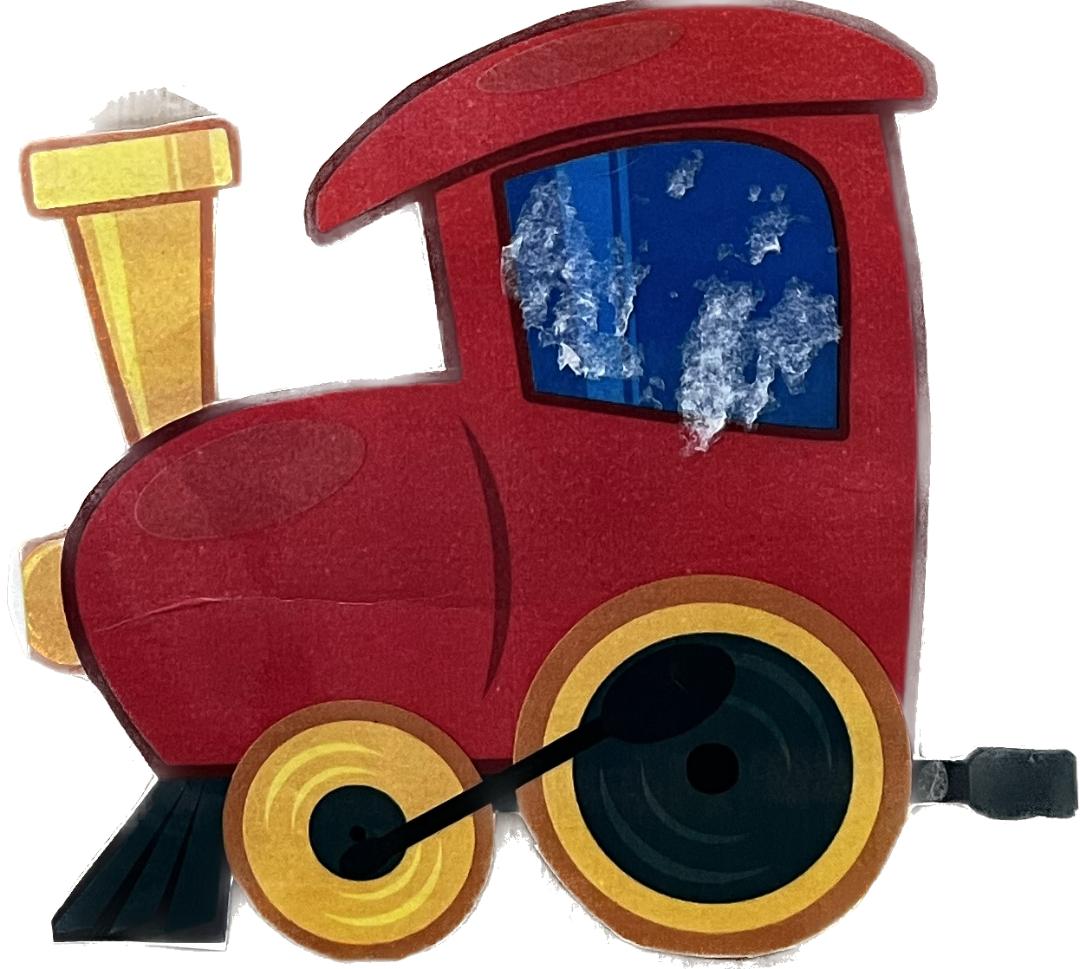 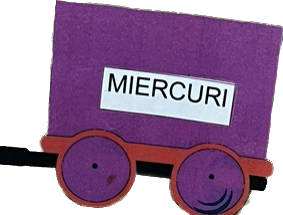 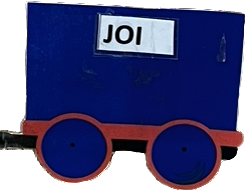 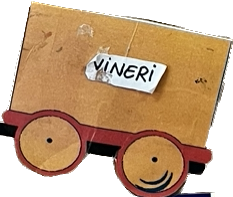 JOC: ACTIVITATEA ZILEI
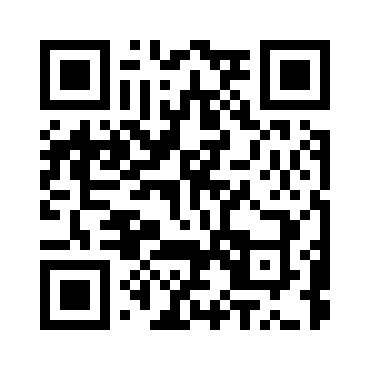 https://wordwall.net/ro/resource/45409091
ÎNTREBĂRI SUPLIMENTARE: - CE ZI A FOST IERI/VA FI MÂINE?- ÎN CE ZI A LUNII SUNTEM?
ÎN CE ANOTIMP SUNTEM?
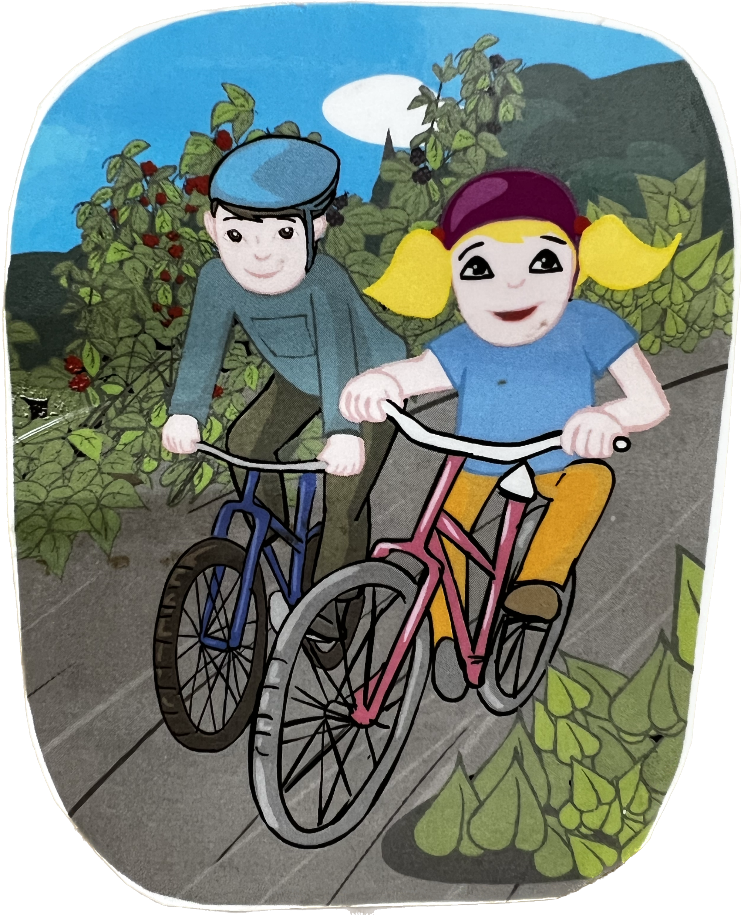 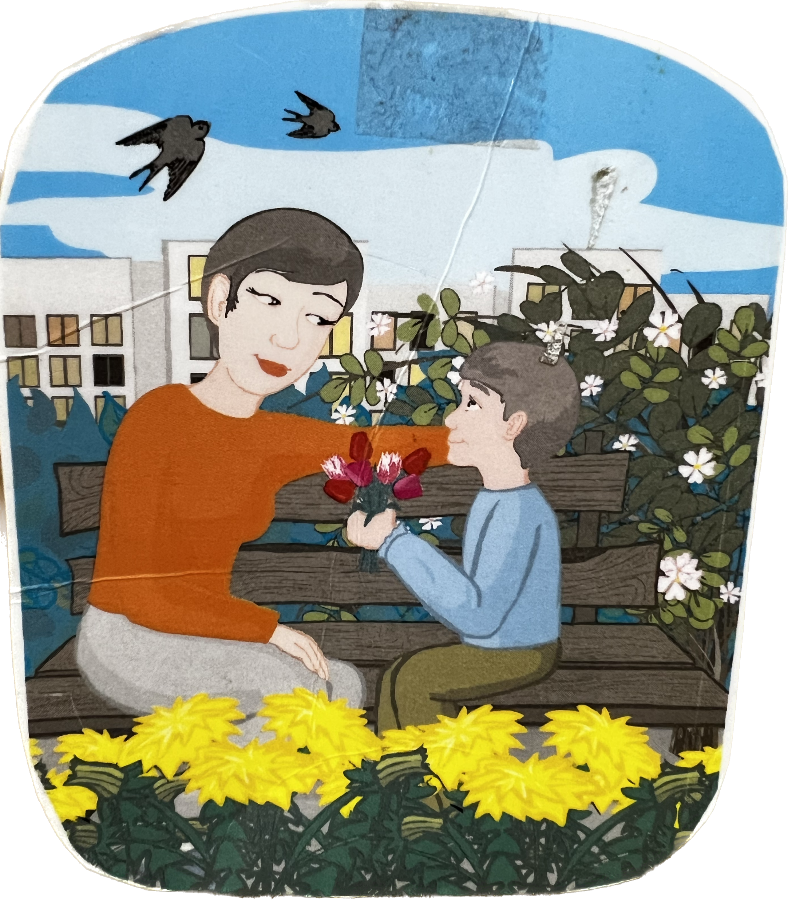 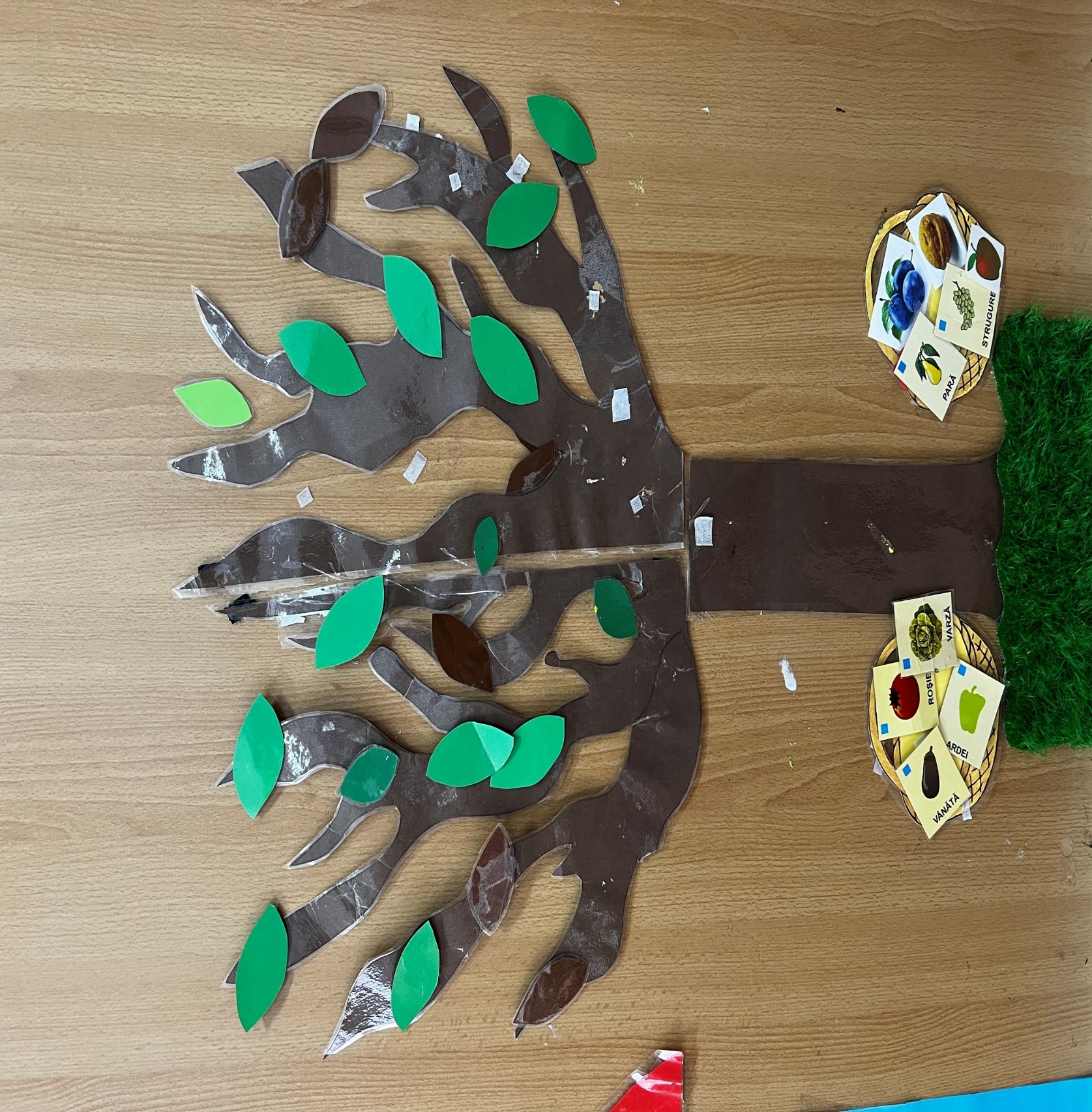 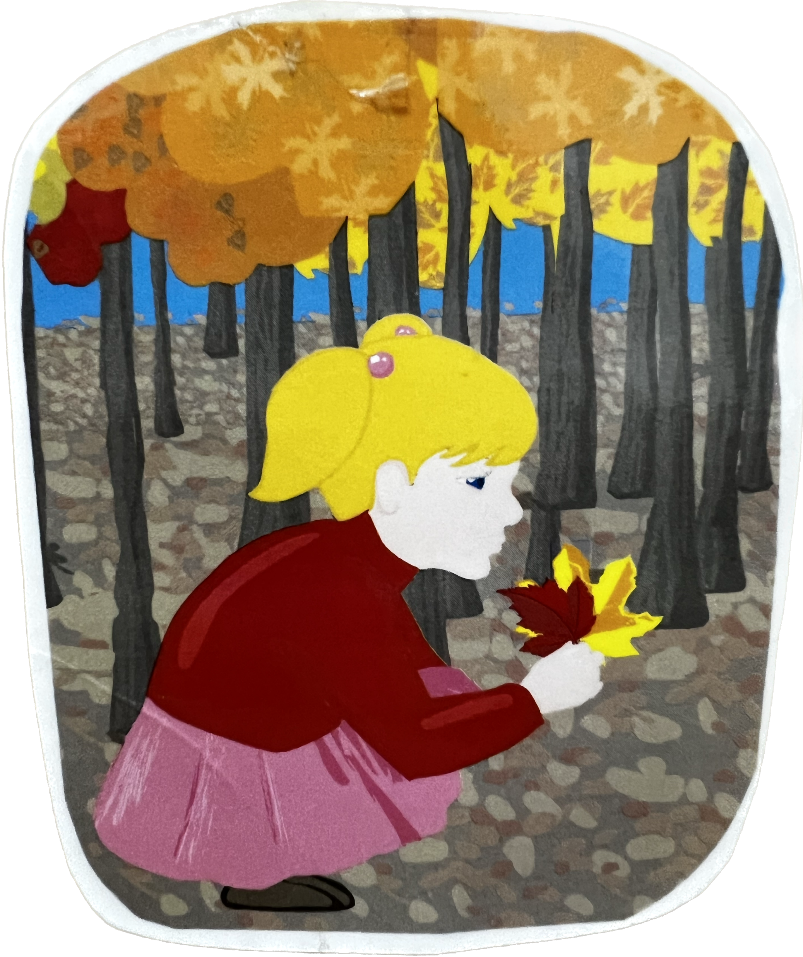 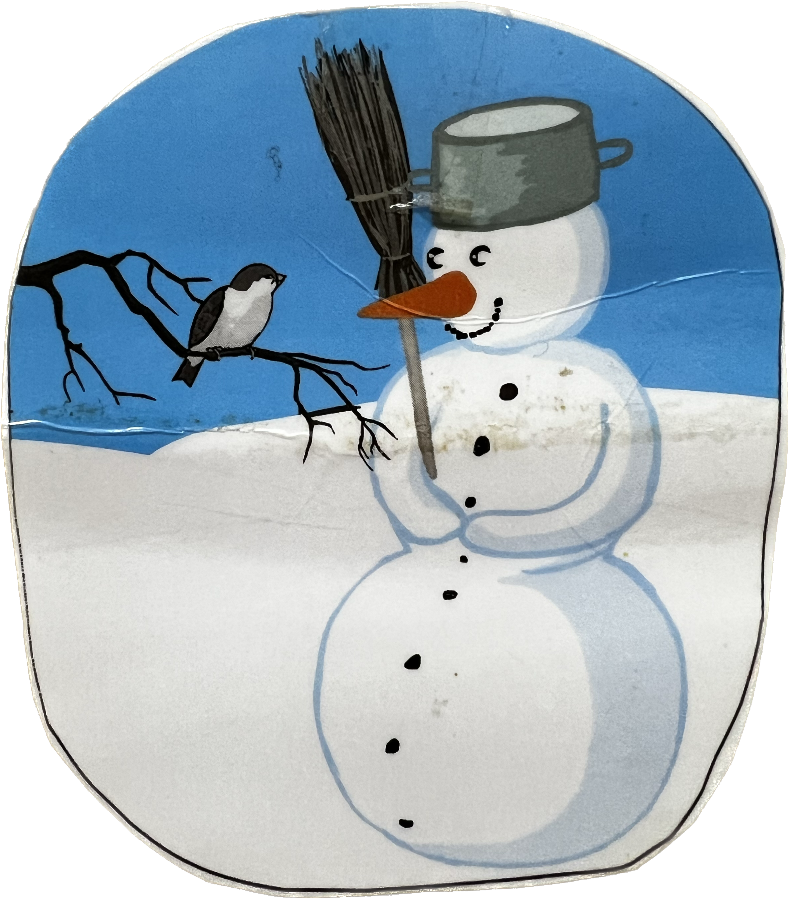 JOC
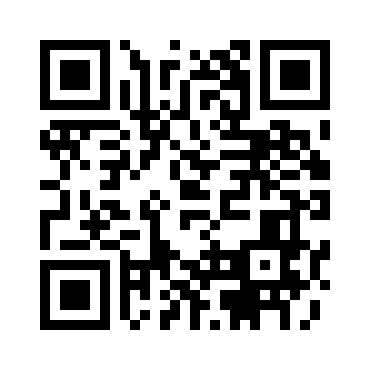 https://wordwall.net/ro/resource/45420169
ÎNTREBĂRI SUPLIMENTARE: - CE ANOTIMP A FOST ÎNAINTE/URMEAZĂ?- CARE SUNT LUNILE FIECĂRUI ANOTIMP/ACESTUI ANOTIMP?
CUM ESTE VREMEA AZI?
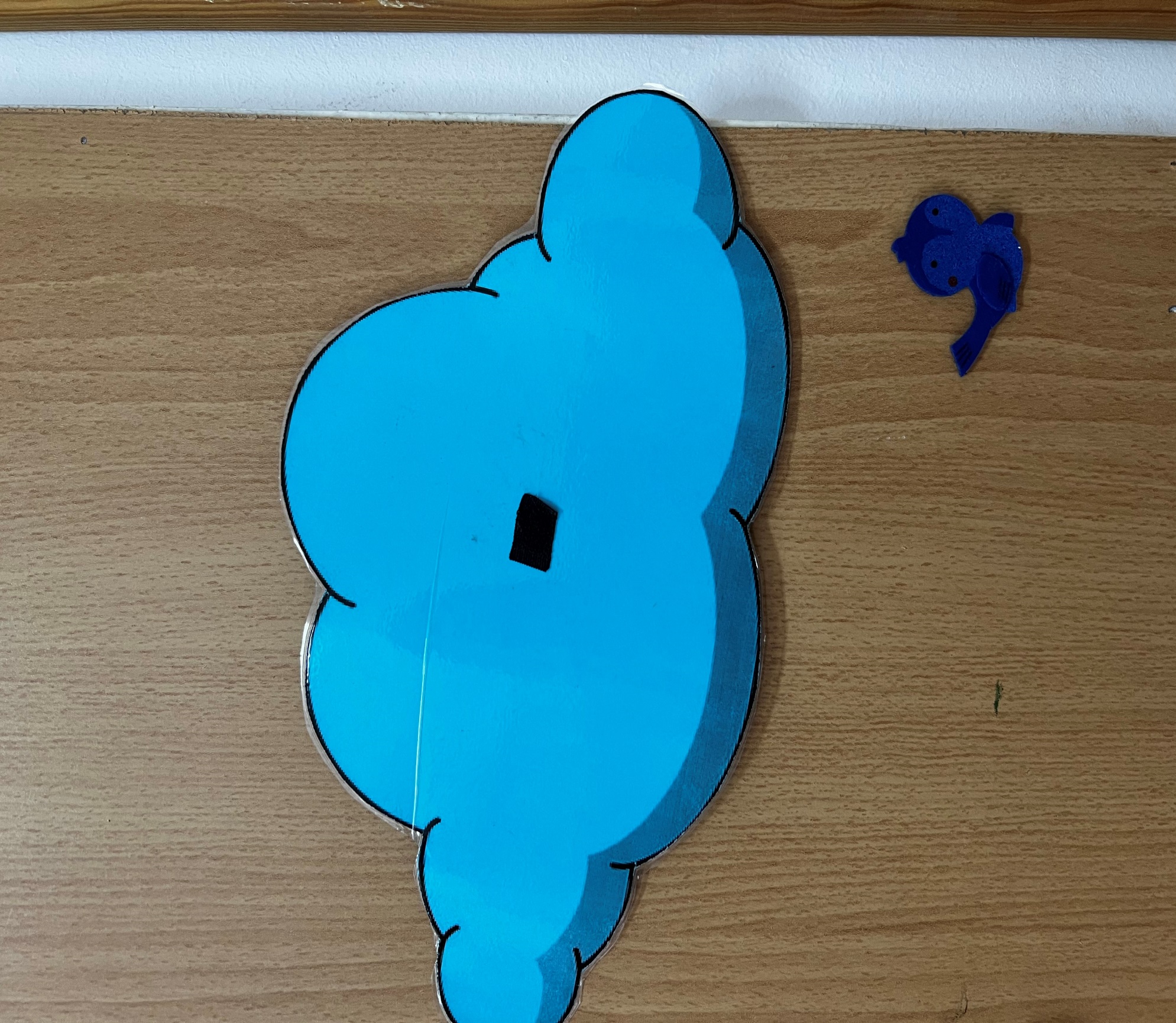 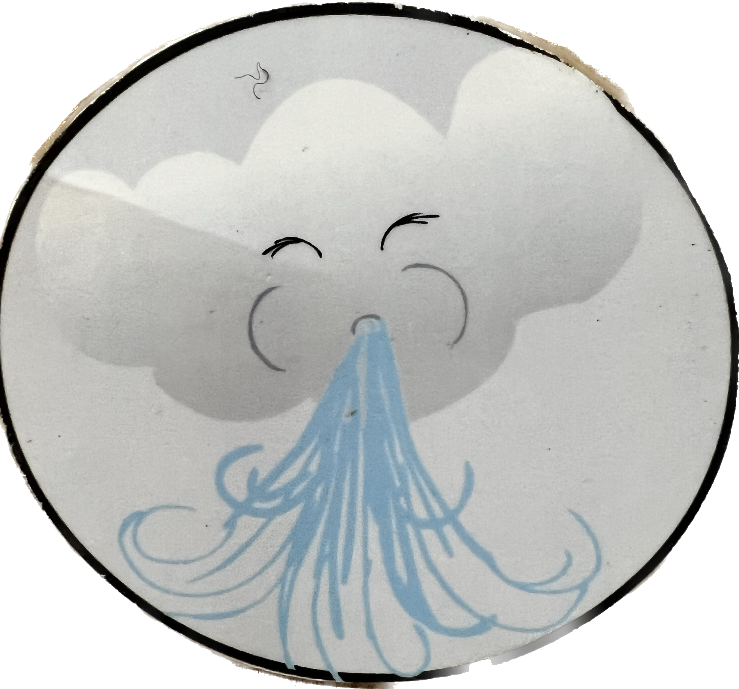 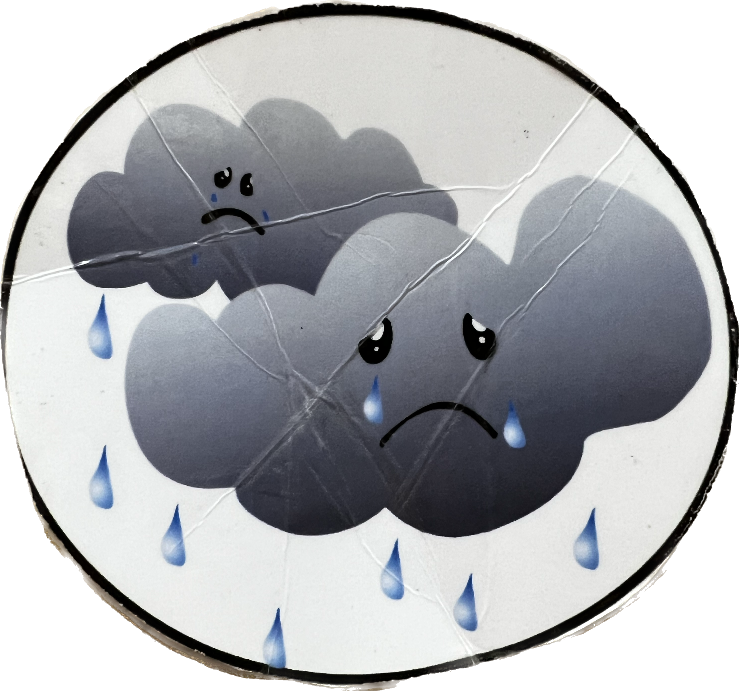 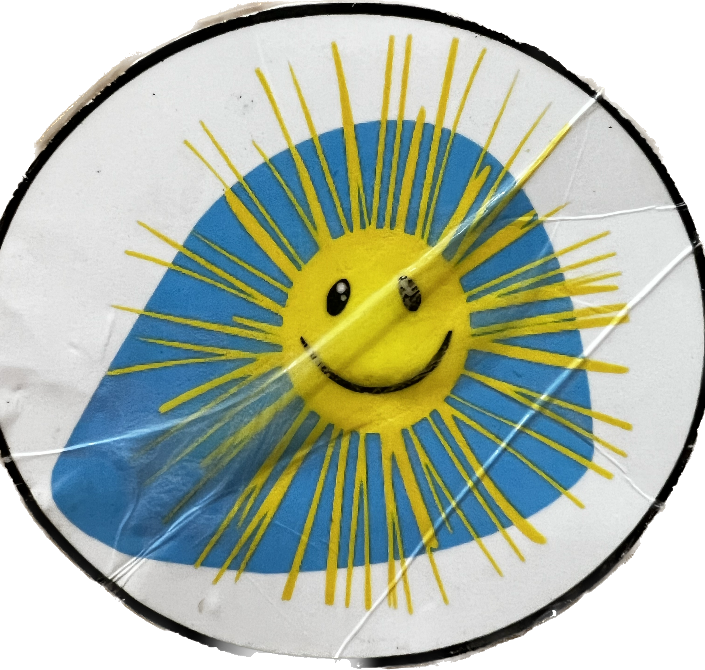 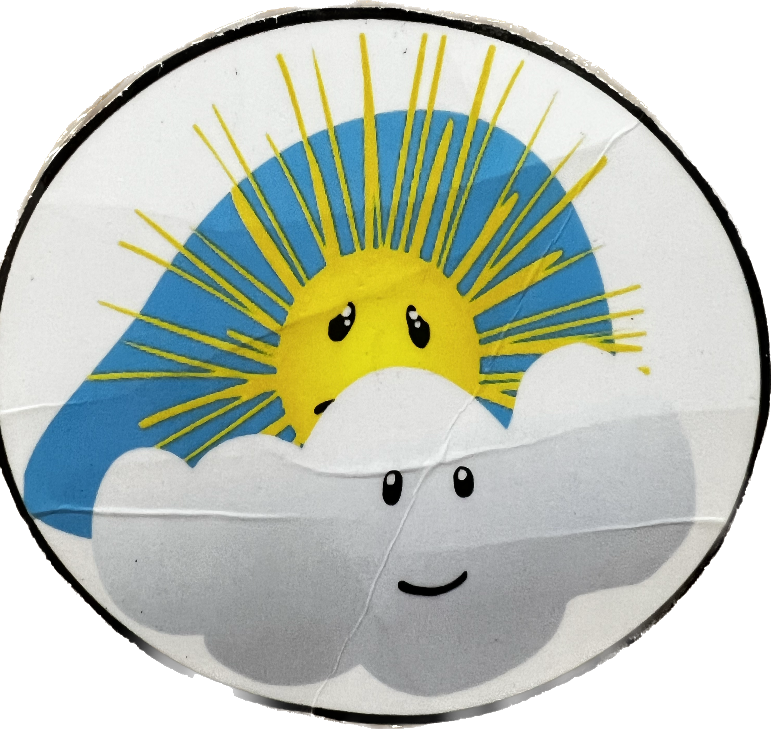 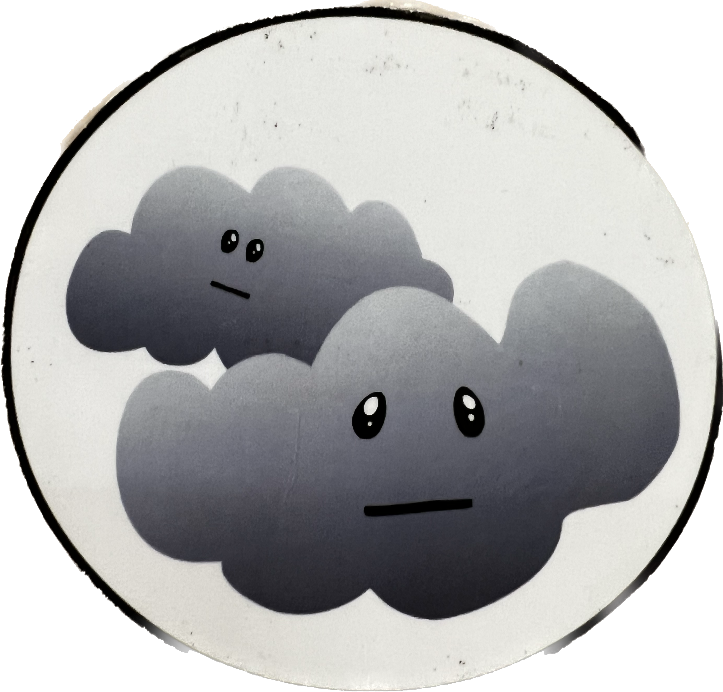 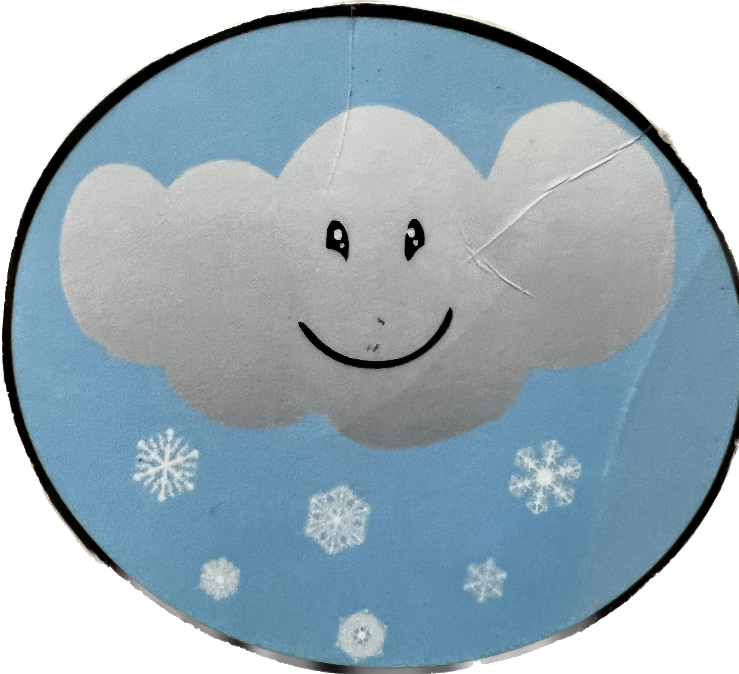 JOC: Vremea
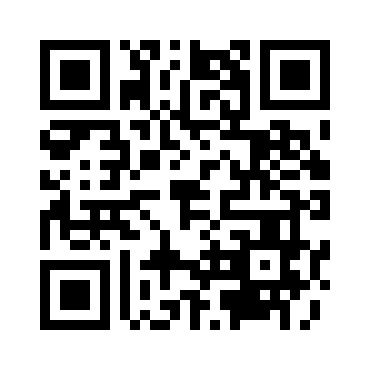 https://wordwall.net/ro/resource/45421670
MULȚUMIM ȘI SUCCES!